Л
О
Ш
К
А
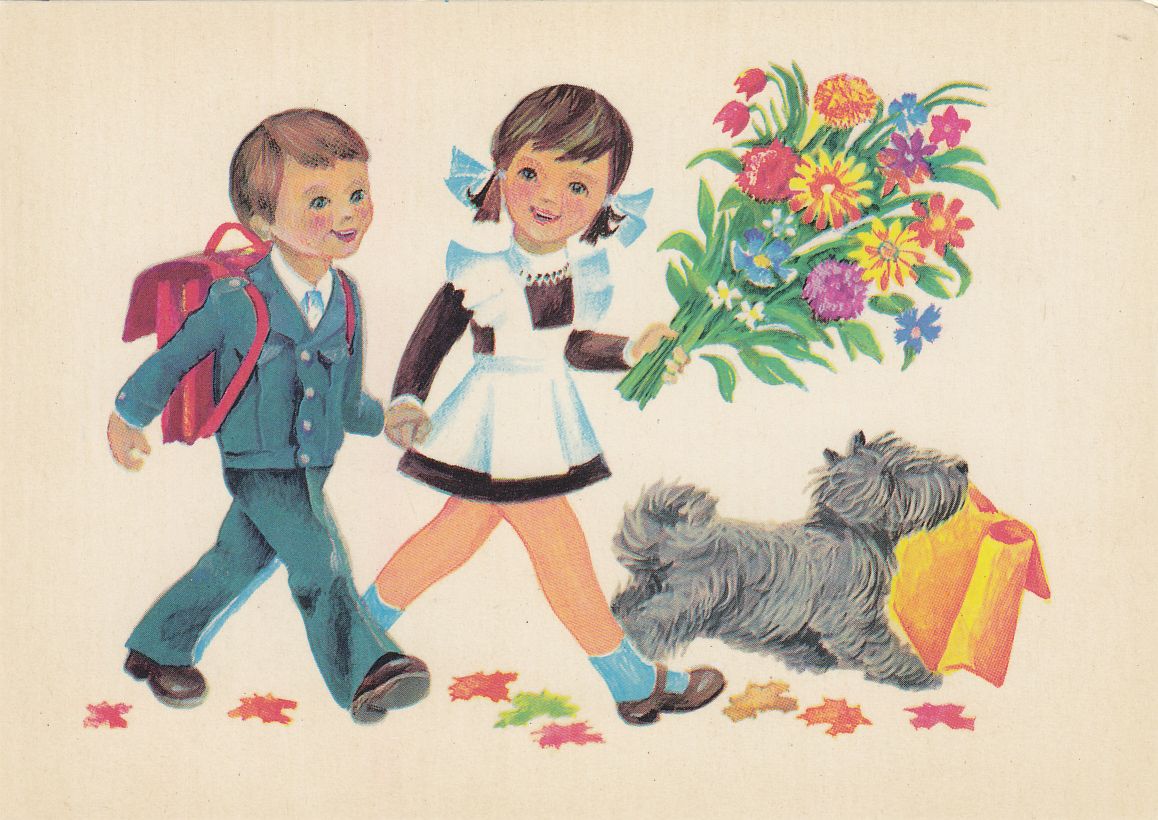 Н О В К О З
4 3  2 6  5 1
К И Т С А Л
6 5 4  3 2  1
Л К Е М И
3 4 2  1  5
ЛАСТИК
МЕЛКИ
ЗВОНОК
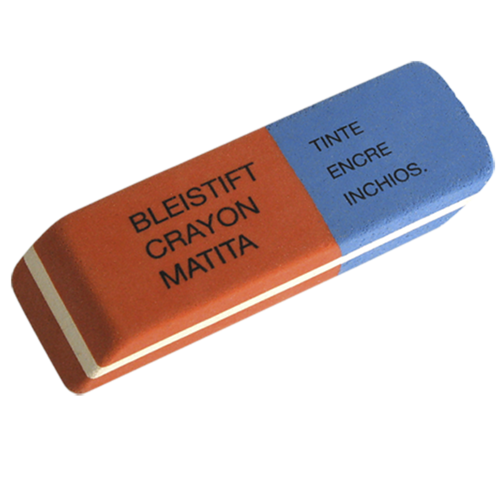 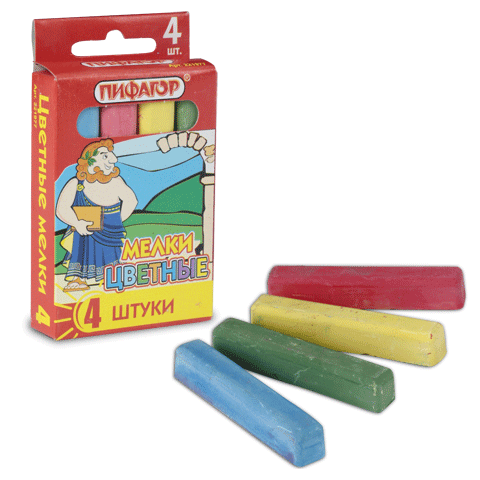 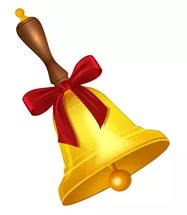 Вы - настоящие друзья!